“Die Inseln Brijuni”



                            15.10.2012
Die Klasse 8. c machte eine interessante Reise nach 
Pula. Unterwegs besucten sie viele ungewöhnliche
Orte und am schönsten war auf den Inseln Briuni.
Brijuni Inseln sind in der Adria.
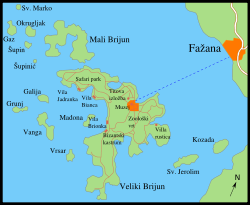 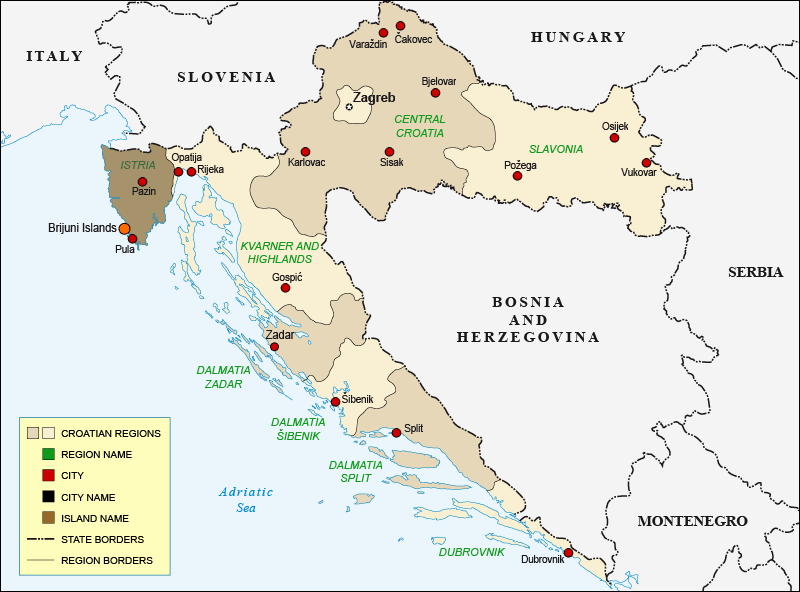 Sie bestehen aus 2 großen
                    und 14 kleinen Inseln.
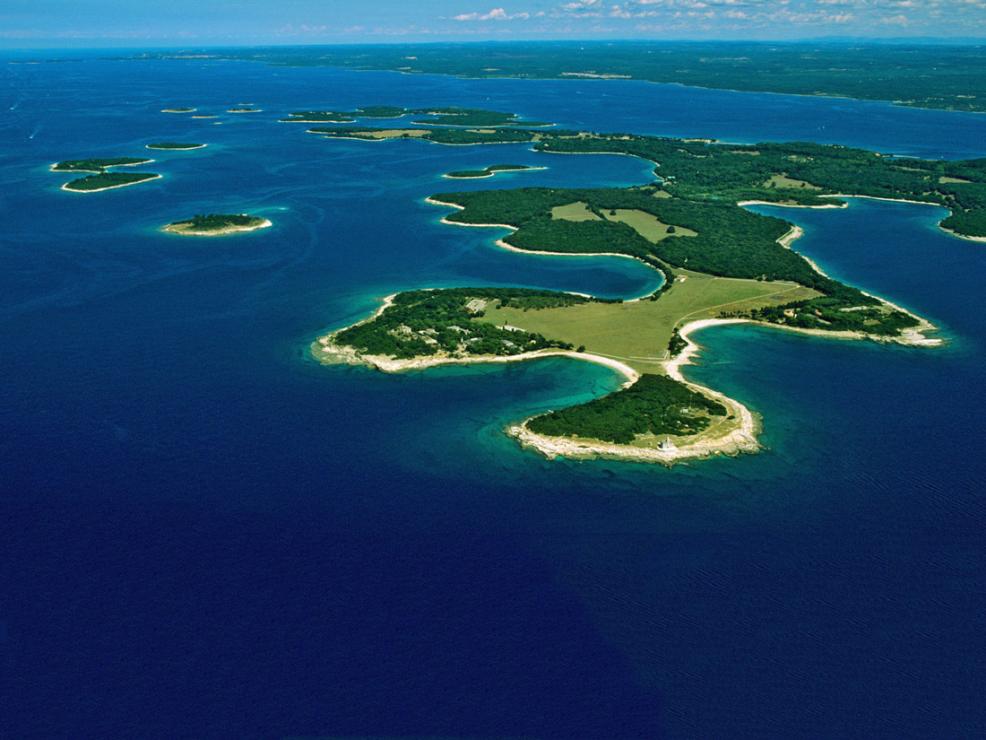 Hier gibt es einige Reste der alten Zivilisationen
         vor 3000 Jahren vor Christus.
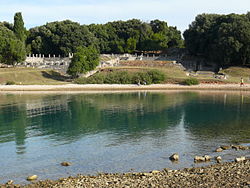 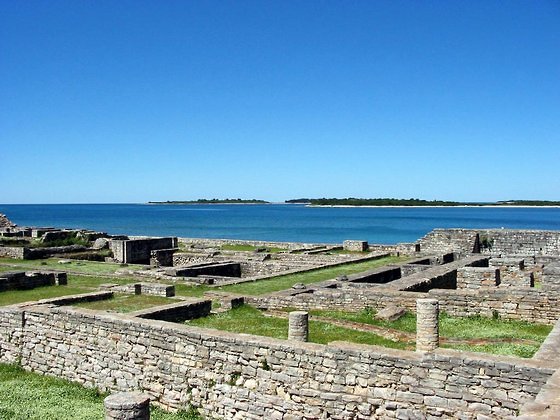 Die Insel hat viel Tiere und Bäume.
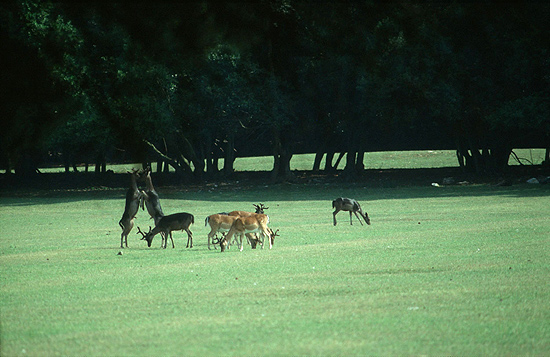 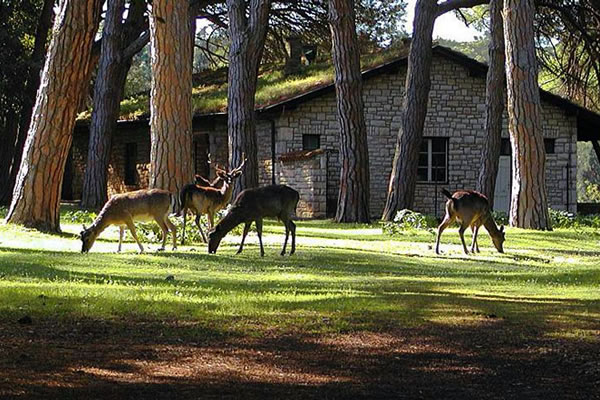 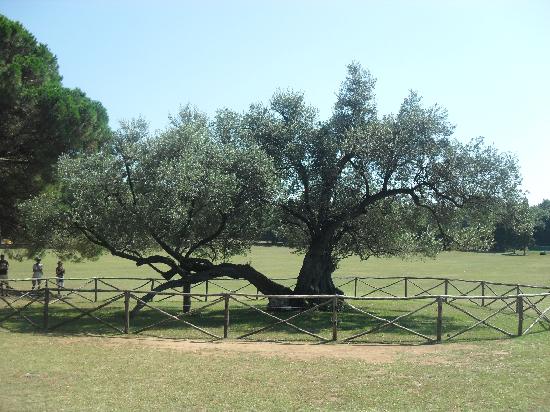 Alter Olivenbaum ist ein ungewöhnlicher Baum und sehr bekannt.
Tiere – große Elefanten
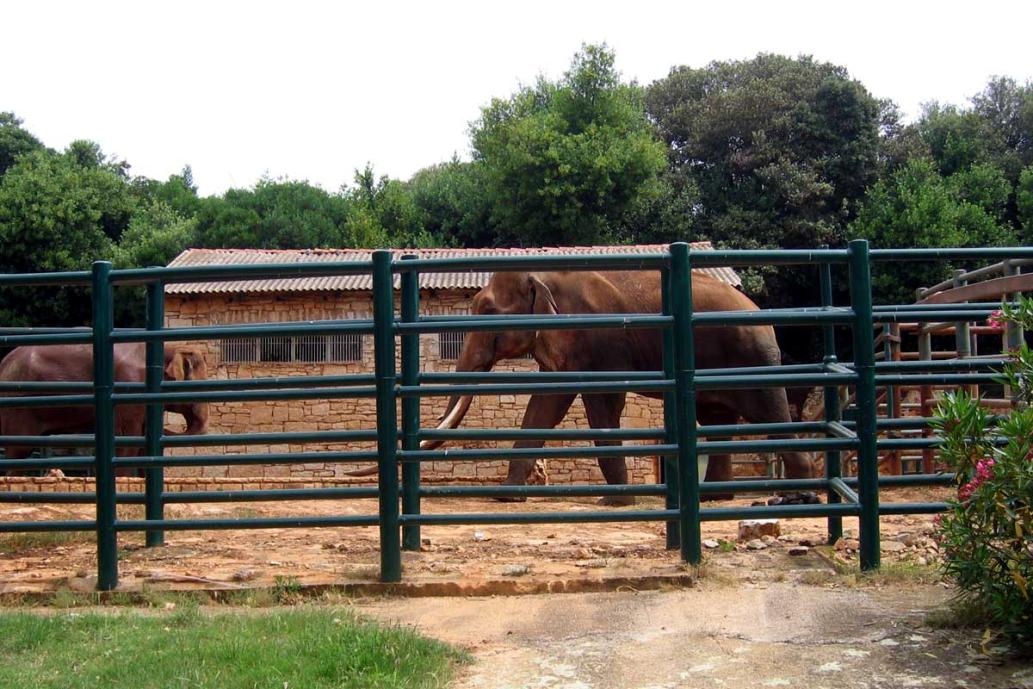 kleiner Zug   für  die Besichtigung          mit diesem Schieff  kommt 
der Insel                                                    man  auf die Insel an
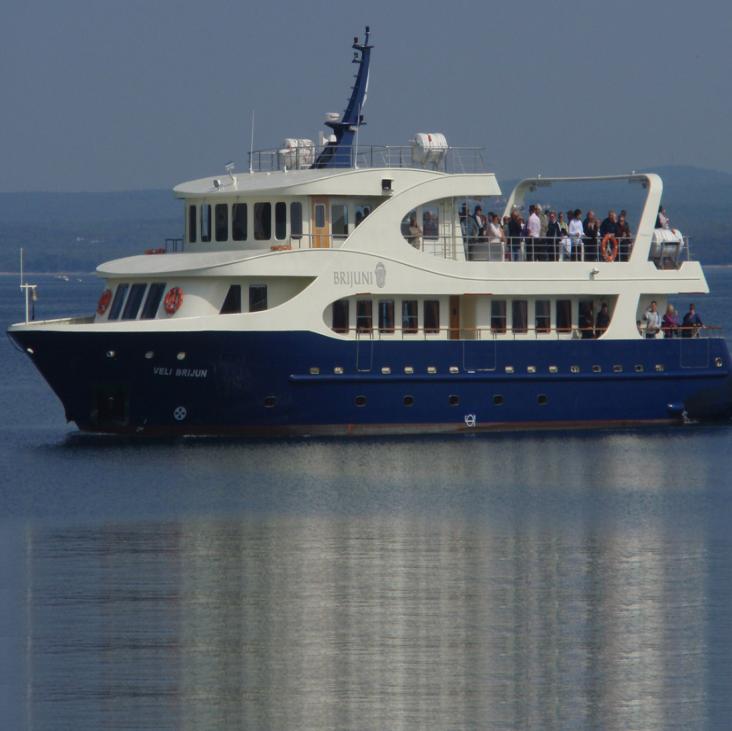 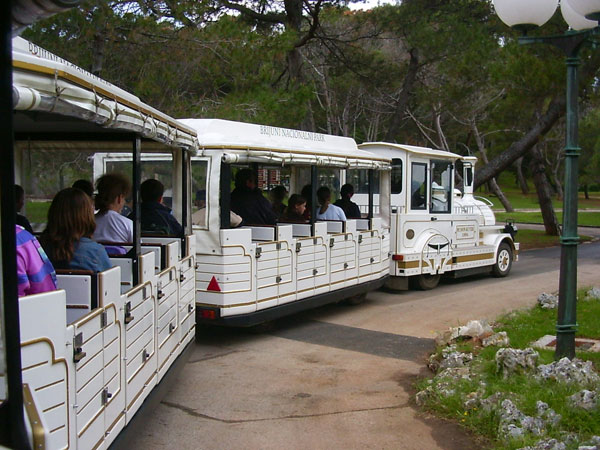 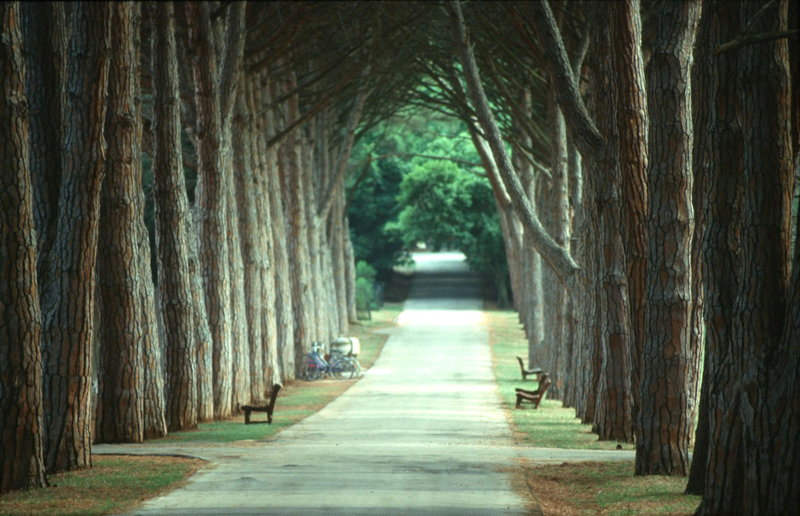 die Allee aus dem Traum, etwas
  Fran Mišić 8c                 wunderschönes